BRONŞEKTAZİ
Prof. Dr. ÖZNUR YILDIZ
BRONŞEKTAZİ
Ön T; Ön tanı koyarak gerekli ön işlemleri yapıp uzmana yönlendirebilmeli

İ;Birinci basamak koşullarında uzun süreli izlem ve kontrolünü yapabilmeli

K;Korunma önlemlerini (birincil, ikincil, üçüncül korunmadan uygun olan/ olanları) uygulayabilmeli
BRONŞEKTAZİ
ÖĞRENME KAZANIMLARI
Bronşektazi hastalığını tanımlar , tanır
Hastalığının nedenlerini bilir
Klinik bulgularını bilir

Genel tedavi yaklaşımlarını bilir
Hastalığın koruyucu tedavisinin nasıl olması gerektiğini bilir
İzlemde yapılması gerekenleri bilir, hangi durumlarda  bir üst basamağa sevk etmesi gerektiğini bilir
BRONŞEKTAZİ
YUNANCA kökenli

Bronkia (bronchial)
Ek (out)
Tasis (stretching)
Tanım
Klinik olarak , öksürük , balgam çıkarma ve /veya 
tekrarlayan enfeksiyonlar ile karektarize,  
toraks tomografisinde kalıcı bronşiyal dilatasyonların 
izlendiği solunum yolu hastalığıdır
(ERS 2017 Uzlaşı raporu)
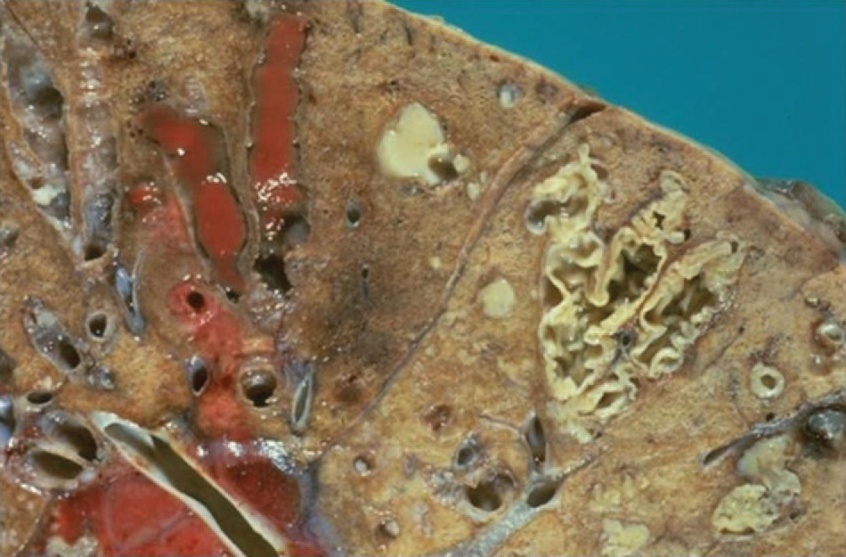 Tanım
Kartilaj içeren, orta büyüklükteki bronşlarda duvar 
kalınlaşması ile beraber görülen geri dönüşümsüz 
bronşiyal dilatasyonlarla karekterize kronik 
hava yolu hastalığıdır.

Bronş duvarında kronik inflamasyon 
ve destrüksiyon vardır.
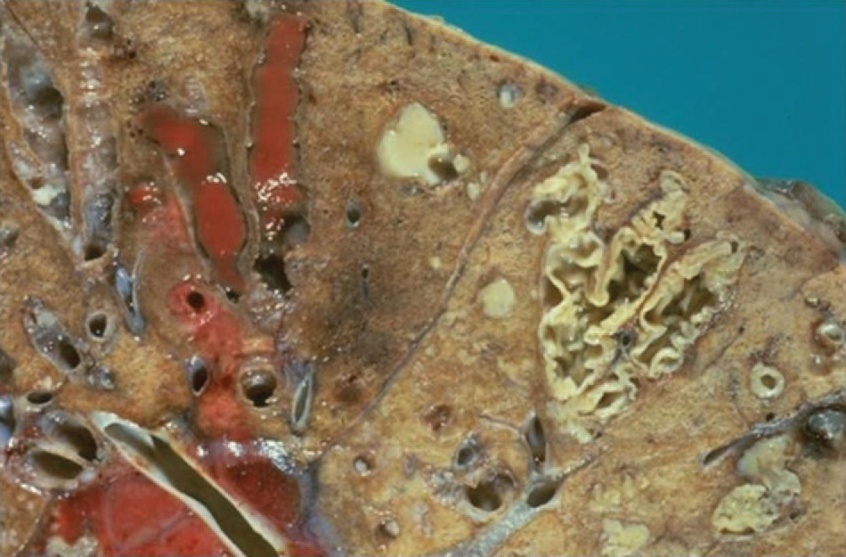 Tarihçe
1819: Rene-Theophile-Hyacinthe Laennec
1922: Sicard ve Forestier… Bronkografi
1950: Lynne Reid……Sınıflama
		Silendirik, Variköz, Sakküler
1982: Naidich……Bilgisayarlı tomografi
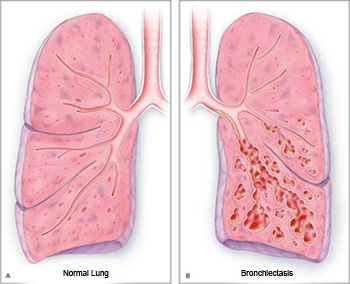 Epidemiyoloji
Gerçek sıklığı tam olarak bilinmemektedir
Prevelansı; 53- 566 / 100000
Prevelansı yaşla ve kadın cinsiyeti ile artış gösteriyor

Gelişmekte olan ülkelerde önemli sorun
Yaygın aşılama programları
Pnömoni tedavisinin daha etkin yapılabilmesi
Tüberküloz sıklığındaki azalmalar
Ülkemizde sıklığı ???

Mortalite sıklığı: 1437 / 100000
Atak sonrası mortalite riski her yıl %30 daha artar ( öz. beraberinde KOAH’ı olan hastalarda)
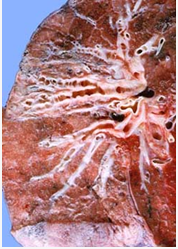 Etyoloji-1
Post infektif
Bakteriyel 
Viral
Fungal
Tüberküloz ve Atipik Mikobakteriler
Mukosilier klerensde bozukluk
Kistik fibrozis
Primer silier disknezi (Kartagener S.)
Young sendromu
İmmun yetmezlikler
Selektif immun yetmezlikler (Ig A ve Ig G subgrub eksik.)
Konjenital agamaglobinemiler
CIVD sendromları
Sekonder   immun yetm. (KLL, immunsup. tedavi gibi)
Mekanik obstrüksiyonlar
Yabancı cisim
Tümör
Dıştan bası (lenf nodu gibi)
Bronşiyal ve vasküler yapı Konjenital anormallikleri
Mounier-Kuhn sendromu
Williams-Campbell sendromu
Marfan sendromu
Swyer-James-Mcleod sendromu
İntralober pulm. Sekestrasyonlar
Traksiyonel durumlar
Sarkoidozis
IPF
Post-tüberküloz
Post-radyasyon
Egzajere immun  yanıt
APBA
Graft versusu host hast.
İnflamatuvar barsak hast. (Ülseratif kolit ve Crohn’s hast.)
Diğer
KDH ( RA, SLE, Sjögren send.)
Sarı Tırnak send.
Diffüz panbronşiolitler
Alfa-1 antitripsin eksikliği
Primer M. Avium Komp. İnfek siyonu (Lady Windermere send.)
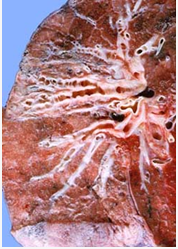 Etyoloji-2
Olguların yaklaşık %50 sinde altta yatan neden tespit edilmektedir (%26 -%74)

En sık post-enfeksiyon (% 32)
Post infektif bronşektazi 
Kızamık, Boğmaca, RSV gibi çocukluk çağı
Adeno virus (tip 7), Herpes simpleks, İnfluenza
Staf. Aureus, Klebsiella spp., Tüberküloz, Mycoplasma Pn.
Aspergillus spp
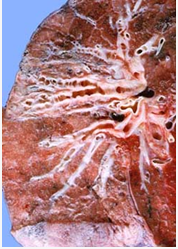 Etyoloji-3
ERS 2017 uzlaşı raporu;
Yeni tanı bronşektazi olgularında etyolojik tarama işlemleri belirli sınırlar içinde yapılmalıdır
Kan sayımı
Serum IG ( IgG, IgA ve IgM)
ABPA için ileri tetkik ( total IgE, spesifik IgG ve IgE, deri testi (aspergillusa spasifik)
Bakteriyal enfeksiyonu takip amaçlı balgam kültürü
	
	Klinik bulguların varlığına göre diğer etyolojik tarama işlemleri yapılabilir
Fizyopatoloji-1
Bronş duvarının hasarlanması
Bronş lümen obstrüksiyonu
Gelişen fibrozis nedeniyle çekintiler
Fizyopatoloji-2
Peter Cole, “Kısır döngü hipotezi”
Enfeksiyon
İnflamasyon
Mukosilier klirensde bozulma
Mukus sekresyonunda artış
Bronş duvar hasarı
(Kas ve elastik doku)
Sitokinler
Proteazlar
Oksijen radikalleri
Fizyopatoloji-3
Bronşektazide inflamasyon, nötrofiliktir ve persistan bakteriyel enfeksiyona bağlıdır.
Aşırı nötrofilik inflamasyon ; sık ataklar ve fonksiyonel kayıplar (havayolu elastin kayıpları) ile birliktedir
T hücreli hücresel immünitenin de bronşektazi fizyopatolojisinde  rolü olduğu bilinmektedir
Kronik bronşiyal enfeksiyon
Yapısal akciğer hasarı
İnflamasyon
Mukosilier klirensde bozulma
Patoloji
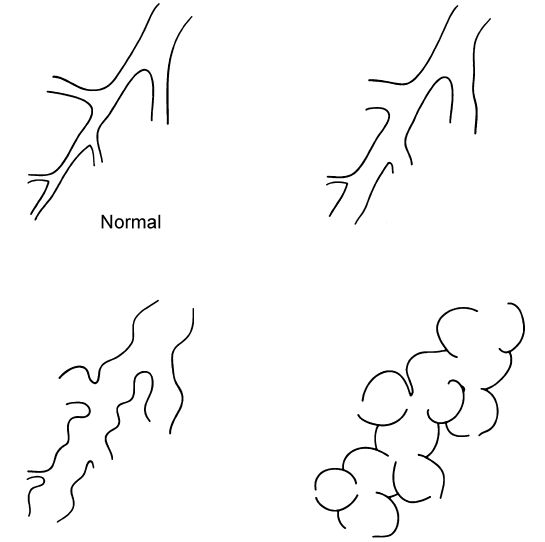 Silendirik
Variköz
Kistik
Klinik Bulgular-1
Asemptomatik
Semptomatik
Kronik öksürük ve balgam çıkarma (%90)
%12-20 intermitan, %5-8 nonprodüktif
Nefes darlığı (%72-83)
Hemoptizi (%45-50)
Göğüs ağrısı, nonplöretik (%31)
Atak: Bir veya daha fazla semptomda değişme veya yeni semptomların ortaya çıkması
Klinik Bulgular-2
Bronşektazide atak tedavinin yönlendirilmesinde en büyük belirleyicidir ve önemli bir sorundur
Artmış havayolu ve sistemik inflamasyon ve havayolu hasarı ile birliktedir 
Şiddetli ve sık ataklar,  yaşam kalitesinde bozulma, fonksiyon kayıpları ve mortalite ile ilişkilidir

Genel olarak bronşektazilerin %50’sinde yılda 2 veya daha fazla atak gözlenir, üçte biri yatış endikasyonu alır.
Klinik Bulgular-3
Fizik muayene
Raller, özellikle bazallerde (%70)
Ronküsler, ekspiryum uzunluğuyla
Wheezing (%34)
Çomak parmak (%3-6)

Hipoksemi, solunum yetmezliği
Kor pulmonale kliniği
Radyoloji
PA akciğer grafisi
Tanıda özgül ve duyarlı değil 
Evre belirlemede güvenilir değil

Tübüler bronşektazi; retiküler gölge koyulukları, tren rayı görünümü, mukoid tıkaç varsa santral yoğunluk artışı
Kistik bronşektazi; kistik (hava-sıvı seviyesi, havalı), bal peteği gör.,konsolide alanlar
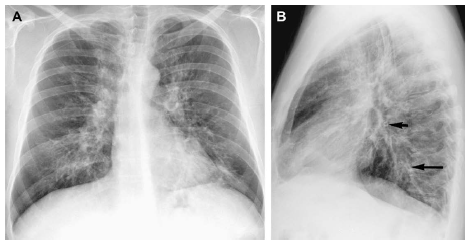 Radyoloji
YRBT
10 mm aralık
1,5 mm kolimasyon

Çok kesitli BT 
Multidedektör BT

Bronş iç çapının komşu arterden daha geniş olması
Distale doğru incelme görülmemesi
Periferde 1 cm alanda bronş görülmesi

Mukus tıkaçlar; nodüler patern olarak, tomurcuklu dal paterni
Bronş duvar kalınlaşması, fibrozise bağlı hacim kaybı
%96-98 Duyarlık
%93-99 Özgüllük
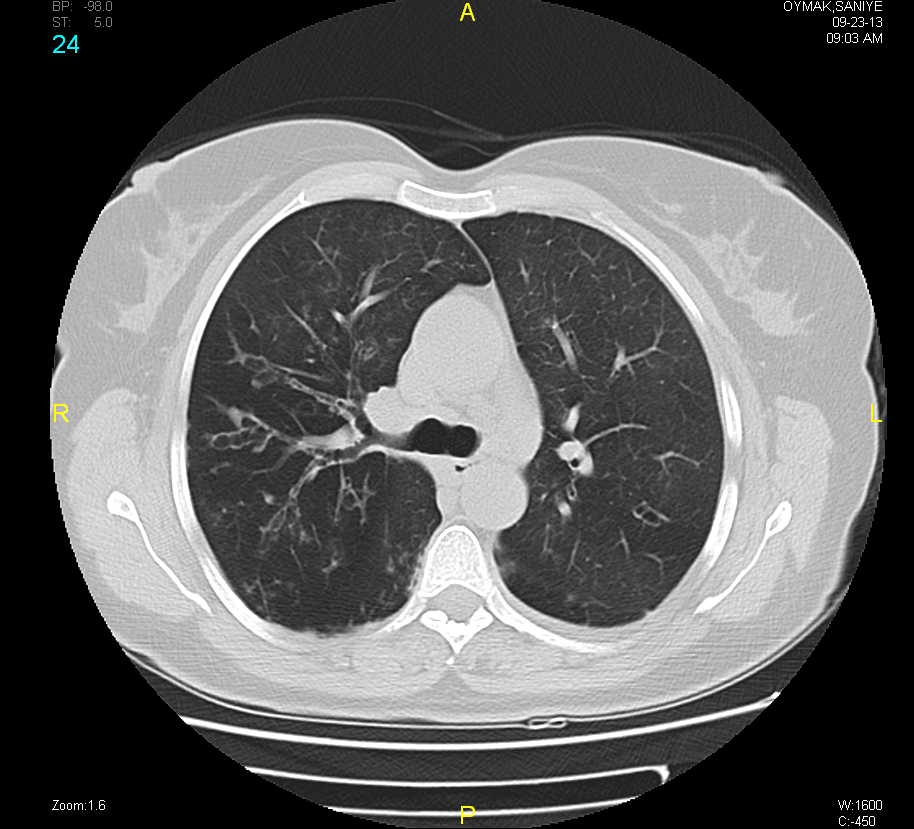 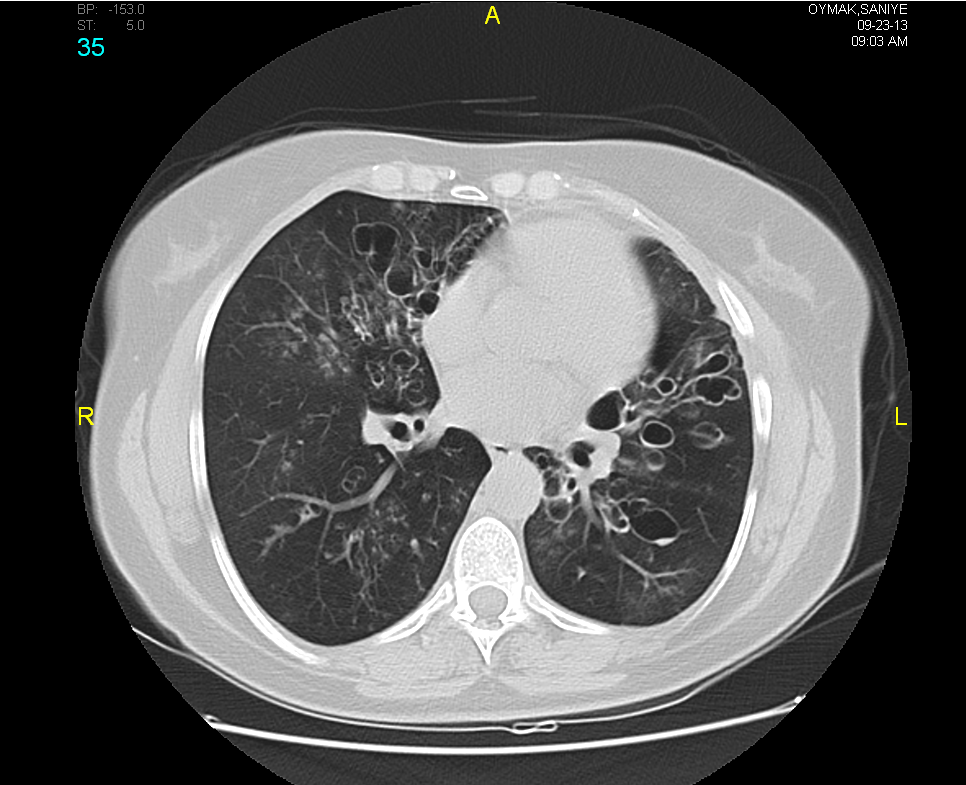 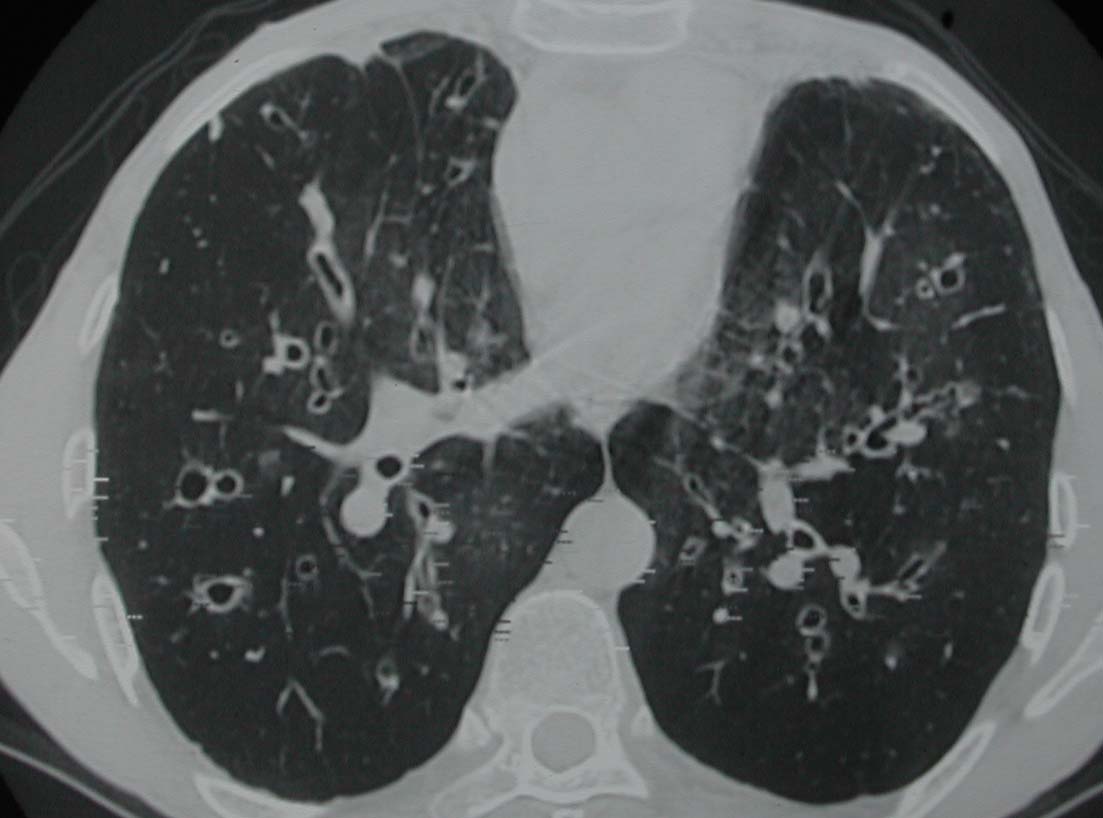 Normal pulmoner arter
Dilate bronş
SIGNET-RING SIGN
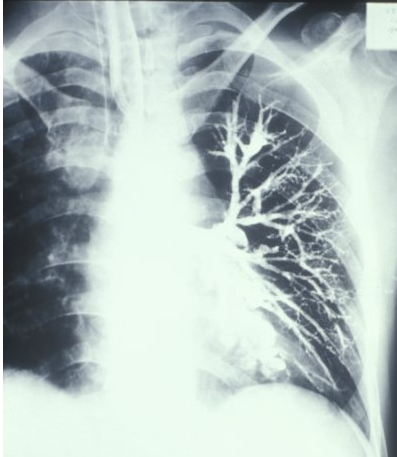 Bronkografi
1922’de Sicard ve Forestier

Lipiodol
Teknik olarak; invaziv olması
	öncesi ve sonrası postrural drenaj gerektirmesi
	Allerjik reaksiyon
Mikrobiyolojik tetkikler
Bütün hastalardan örnek alınmalı

H. İnfluenza, P. Aeroginosa, S. Pnömonia, S. Aureus, M. Cataralis, Enterobacteria
Tüberküloz ve NTM
Aspergillus

H. İnfluenza ve P. Aeroginosa  sıklıkla

Stabil hastada balgam pürülansı ile kolonizasyon ilişkili
Mikrobiyolojik tetkikler
Bronşiyal kolonizasyon %64 oranında 
%29-70 H. İnfluenza, %12-31 P. Aeruginosa , %12 S. Pneumonia 

Kistik bronşektazi,  
FEV1 <%80, 
14 yaş altı tanılı hastalarda…………  risk çok fazla

P. Aeruginosa infeksiyonu;
Mortalite riskinde 2-3 kat artış
Hastanede yatış riskinde 7 kat artış
Her yıl her hastada  ek bir atak sıklığına neden olur
Solunum fonksiyon testleri
Spesifik ventilatuvar bozukluk paterni gösterilememiştir

	Restriktif zeminde obstrüksiyon varlığı
 	Obstrüksiyon %50 olguda tanımlanmaktadır

Ekspirasyonda havayollarındaki kapanmaya eğilim, 
Mukus retansiyonu, 
Bronşiyal mukozal ödem ve kalınlaşma, 
Küçük havayolu hastalığı,
Amfizem
Tedavi
Hedefler
Atakların azaltılması
Semptomların azaltılması
Yaşam kalitesinin artırılması
Hastalık progresyonun engellenmesi 


Erken tanı, erken ve agresif yapılan tedavi progresyonu ve fonksiyon kayıplarını önler
Tedavi
Tedaviye yön veren temel hedefler

Akut ve kronik havayolu enfeksiyonlarının tedavisi ve engellenmesi ( önlenmesi)

Mukosilier klerensin iyileştirilmesi

Yapısal hasarın önlenmesi
Kronik bronşiyal enfeksiyon
Ataklarda antibiyotik tedavisi
Uzun süreli inh veya oral antibiyotik tedavisi
Yeni patojenlerin eradikasyonu
Yapısal akciğer hasarı
Uzun  dönem bronkodilatör
Cerrahi
Pulmoner rehabilitasyon
İnflamasyon
Uzun dönem antiinflamatuvar 
tedavi
Mukosilier klirensde bozulma
Uzun dönem mukoaktif tedavi
Havayolu temizliği uygulamaları
Tedavi
Spesifik tedaviler
Genel tedavi yaklaşımları
Eğitim
Koruyucu tedavi yaklaşımları
Enfeksiyonun tedavisi
Sekresyonların drenajının sağlanması
Havayolu obstrüksiyonunun tedavisi
Cerrahi tedavi yaklaşımları
Pulmoner Rehabilitasyon
Tedavi
Koruyucu tedavi
İnfluenza; Rutin aşılama için yapılmış randomize bir çalışma halen yok
	65 yaş üstü kronik hastalıklarda kullanım önerilmekte

Pnömokok; Pnomokok ve influenza yönünden aşılanan grupta sadece influenza yönünden aşılanan gruba göre daha az atak var  (%6.95) (Cochrane rev.)
Tedavi
Antibiyotikler
Temel tedavilerden biridir
14 gün uygulanım, geniş spektrumlu 
Kültür sonucu ile tedavinin düzenlenmesi önerilir

P. Aeruginosa yeni izolasyonlarında eradikasyon tedavisi önerilmektedir.
Oral fluokinolon ve/veya IV atb ( beta laktam + aminoglikozid) ve veya inhaler antibiyotik (kolistin/tobramisin/gentamisin)
Total süre 3 ay
Tedavi
Uzamış antibiyotik uygulanımı ( ≥ 3 ay)
Yılda 3 ve daha fazla atak geçiren hastalarda
	Kronik P. Aeriginosa enf. olan bronşektaziler; inh. atb
İnh. atb kontrendike olduğu ve ya tolere edemediği 
durumlarda; makrolidler
Çok sık atak tanımlayan kronik P. Aeriginosa enf. olan bronşektaziler; inh. atb ve makrolidler
Kronik P. Aeriginosa enf. olmayan bronşektaziler; makrolidler (tolere edemediği durumlarda diğer oral atb.)
Tedavi
Mukolitikler
Viskositeyi azaltır, ekspektorasyonu kolaylaştırır 
*Steril su , salin ve hipertonik salin solüsyonu,karbosistein, bromkesin, mannitol,  N- asetil sistein

Uzamış mukoaktif ajan uygulanımı (≥ 3 ay)
	Espektorasyonda zorlanan, yaşam kalitesi azalmış hastalarda, havayolu standart temizleme yöntemlerinin yetersiz kaldığı durumlarda verilmesi önerilmektedir
Tedavi
Bronkodilatörler
	Bronkodilatör ilaçlar bronşektazide rutin olarak önerilmemektedir; nefes darlığı olan hastalara verilmesi uygundur
 (Β2 agonist ve antikolinerjikler)

Antiinflamatuvarlar
	Kortikosteroidler: ERS 2017 raporunda önerilmemektedir
Tedavi
Pulmoner rehabilitasyon
Havayolu temizliği uygulamaları ve/veya pulmoner rehabilitasyon

	*Kronik prodüktif öksürük şikayeti olan ve espektorasyonda zorlanan hastalarda bir fizyoterapist eşliğinde günde bir veya iki kez havayolu temizleme teknikleri önerilir (postural drenaj, solunum egzersizleri;yavaş ve zorlu, aletli teknikler;PEP)

	*Egzersiz kapasitesi belirgin bozulmuş hastalarda pulmoner rehabilitasyon programları ile düzenli egzersiz önerilir (Aerobik training, germe egzersizleri, solunum kaslarına yönelik kas eğitimleri gibi)
Tedavi
Cerrahi tedavi: gnl önerilen bir yaklaşım değildir
Lokalize kistik bronşektazi (Non perfüze)
Medikal ve konservatif tedavinin yetersiz olduğu
Tekrarlayan sık akciğer enfeksiyonlarının olduğu
Şiddetli hemoptizisi olan
Persistan akciğer absesi olan

Akciğer transplantasyonu
	FEV1<%30, yılda 3 den fazla atak
	Rekürren pnömotoraks 
	Tekrarlayan hemoptizi 
	PaO2<55 mmHg, PaCO2>45mmHg ve hızlı SFT kayıpları